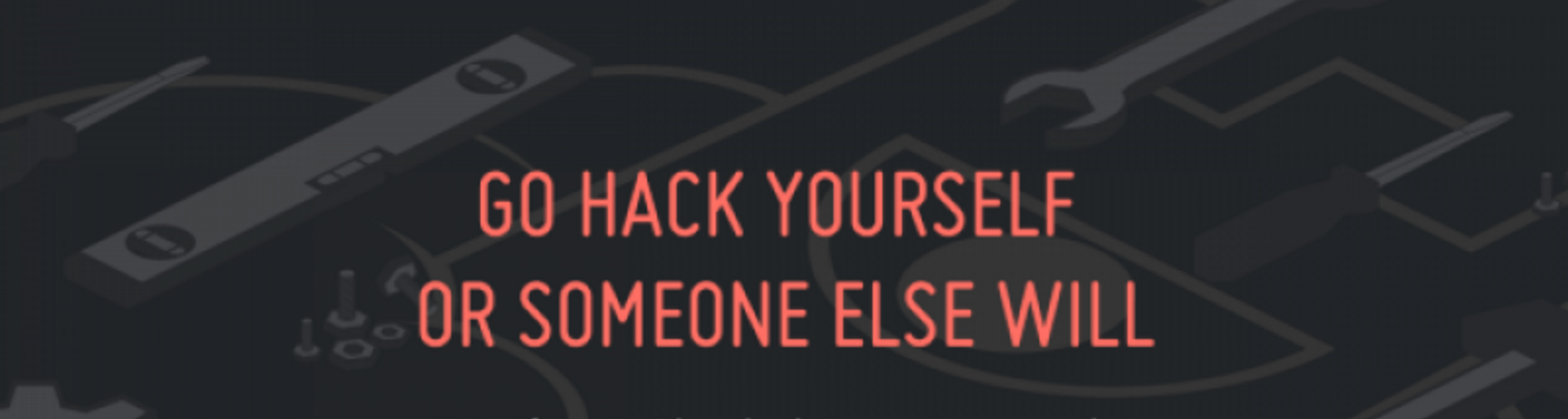 Chrome Extensions
Popular Google Chrome extensions are constantly tracking you per default, making it very difficult or impossible for you to opt-out 
These extensions will receive your
complete browsing history
all your cookies
your secret access-tokens used for authentication
Facebook Connect
shared links from
Dropbox
Google Drive
Source: http://www.infoq.com/
What happens to the browsing history they are tracking?
is made available through analytics services
anyone can sign up to pay for a monthly subscription to analyze and dig through this traffic
there’s a possibility that your personal cookies are being used to:
 make the analytics even more accurate in terms of:
 location
Gender
Age
interests
shared links on Dropbox or Google Drive
tracking services are able to get access to all information shared
confidential material like financial reports
Internal contract
Documents ….. Whatever
Through these analytics services, people can find these links to the documents and gain access to them without your knowledge or consent.
They are sending over everything about you. Every. Thing
They also steal all your cookies and OAuth access-tokens
Here are some examples of what kind of data that is being shared from some of the third-party scripts
User opens new tab. Enters nytimes.com
send tracking -> "user opened new tab with nytimes.com“
User changes the address in the address bar to: huffpost.com
send tracking -> "user changed from nytimes.com to huffpost.com"
User visits a shared link with family photos, only people with the link can access the photos.
send tracking -> "user opened a new tab and here is the complete Dropbox-URL for your personal data being shared“
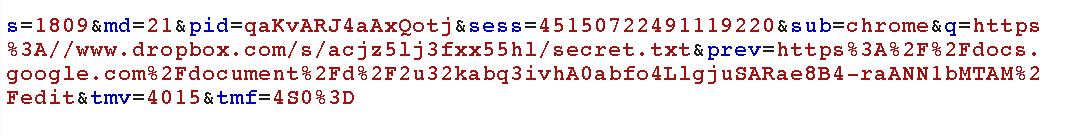 To find out more read the actual post at 
http://labs.detectify.com/post/133528218381/chrome-extensions-aka-total-absence-of-privacy 
Detectify explains
Watching data from the other side – How we found out
Technical Details – how they are doing it